Open Hypermedia
COMP3227 Web Architecture & Hypertext Technologies
Dr Heather Packer – hp3@ecs.soton.ac.uk
What is Open Hypermedia?
Hypermedia is the approach to building information systems made up of nodes of various media connected together by a collection of associative links
An open system generally implies that: 
There is some interface by which third party programs may access the functionality of the system. 
The system may be accessed from applications on heterogeneous architectures.

Open hypermedia: hypertext features present within whole environment
Links and anchors are kept separately from documents (i.e. first-class links)
Linkbases and link services
What is Open Hypermedia?
Open Hypermedia Systems are open with respect to:
Applications
Data formats (add links to any files)
Functionality (configurable and extensible)
Other OHS systems
Platforms
Users
Embedded links
endpoint
Lorem ipsum dolor sit amet, consectetur adipiscing elit. Nulla consequat tortor eget turpis scelerisque sit amet facilisis metus iaculis. Duis aliquam lacinia dictum.
Morbi commodo bibendum ligula, et lobortis diam varius non. Morbi ac elit leo, ac semper nunc.
anchor
link
First-class links
Lorem ipsum dolor sit amet, consectetur adipiscing elit. Nulla consequat tortor eget turpis scelerisque sit amet facilisis metus iaculis. Duis aliquam lacinia dictum.
Morbi commodo bibendum ligula, et lobortis diam varius non. Morbi ac elit leo, ac semper nunc.
anchor
link
endpoints
Dexter Hypertext Reference Model
http://www.flickr.com/photos/hunkdujour/186391965/
Dexter Hypertext Reference Model (1988-1990)
Formal model of an open hypertext system, not an implementation
Used to compare functionalities of existing systems
Used to design new systems and develop standards for interoperability
Run-Time Layer
presentation, dynamics, user interaction
Presentation Specifications
Storage Layer
database of nodes and links
Anchoring
Within-Component Layer
node content, structure within nodes
Halasz, F. and Schwartz, M. (1994) The Dexter hypertext reference model, Communications of the ACM, 37(2), pp. 30-39.
Dexter storage layer
Three types of component: atoms, links and composites (sequences of components)
Key concept of a specifier – a robust description of a link endpoint
Component specification, anchor, direction (to, from, bidirectional) and presentation spec
Links as sequences of specifiers
Atom #3346
Composite #4472
Link #9981
Specifier
Component Spec	#3346
Anchor ID	#1
Direction	FROM
Presentation Spec
Component Info
Attributes
Presentation Spec
Anchors
Component Info
Attributes
Presentation Spec
Anchors
id 	value
#1
#2
id 	value
#1
Specifier
Component Spec	#4412
Anchor ID	#1
Direction	TO
Presentation Spec
Content
Praesent magna ex, laoreet nec sapien sit amet, volutpat sodales arcu.
Content
Lorem ipsum dolor sit amet, consectetur adipiscing elit. Vestibulum in tortor a sapien efficitur posuere eu tincidunt ipsum. Nulla lacinia urna orci, eget suscipit eros sodales.
Atom #8879
Atom #3220
Link #9982
Specifier
Component Spec	#3346
Anchor ID	#2
Direction	FROM
Presentation Spec
Specifier
Component Spec	#4412
Anchor ID	#1
Direction	TO
Presentation Spec
Atom #3346
Atom #4412
Composite #4472
Specifier
Component Spec	#4472
Anchor ID	#1
Direction	BIDIRECT
Presentation Spec
Component Info
Attributes
Presentation Spec
Anchors
Component Info
Attributes
Presentation Spec
Anchors
Component Info
Attributes
Presentation Spec
Anchors
id 	value
#1
#2
id 	value
#1
id 	value
#1
Content
Praesent magna ex, laoreet nec sapien sit amet, volutpat sodales arcu.
Content
In sed dapibus augue. Orci varius natoque penatibus.
Content
Lorem ipsum dolor sit amet, consectetur adipiscing elit. Vestibulum in tortor a sapien efficitur posuere eu tincidunt ipsum. Nulla lacinia urna orci, eget suscipit eros sodales.
Assumes that a defined link is always available
Atom #8879
Atom #3220
Hyper-G
Hyper-G
Developed at the Technical University of Graz, Austria around 1989-1990

Features:
Client-Server architecture (like the Web)
Persistent session connections (unlike the Web?)
First class nodes, links, anchors, composites and collections
Bi-directional links
Link integrity
Andrews, K., Kappe, F. and Maurer, H. (1995) The Hyper-G Network Information System, Journal of Universal Computer Science, 1(4).
Harmony client
Harmony client: link structure view
Harmony client: landscape view
Harmony client: client-client communications
Link integrity
Users should always be able to follow any link that is presented to them
When documents are moved, edited or deleted, links must be updated
Compare with the Web: if the destination of a link goes away, the user sees 404 Not Found

Hyper-G divides links into two categories:
Core links relate documents stored on the same server
Surface links relate documents stored on different servers

Changes that affect core links can be processed by a single server 
Changes that affect surface links involve multiple servers that need to be notified
P-flood Algorithm
Broadcasting surface link updates to all affected servers is expensive

Probabilistic flooding algorithm used to send surface link updates more efficiently
Servers arranged in a ring
Servers send link updates to their immediate successor and randomly to other servers
Scalable and robust
Parameterisable – number of additional servers can be altered
Evaluation
Advantages
Disadvantages
Authoring support integrated into browser, and designed into protocols from outset
Support for collaboration
Early support for multimedia
Flooding algorithm would probably not scale to the Web(but some similarities with peer-to-peer approaches like distributed hash tables)
Microcosm
Overview
Developed at the University of Southampton around 1989
Originally designed for use with read-only media (laser discs and later CD-ROMs)
Originally designed as a desktop-based system, later expanded to a distributed system
Mountbatten's personal papers were gifted to the University of Southampton Library
≈250,000 papers
≈50,000 photographs
Informed much subsequent work within ECS: DLS, COHSE, etc
Fountain, A., Hall, W., Heath, I. and Davis, H. (1990). MICROCOSM: an open model for hypermedia with dynamic linking. Proceedings of ECHT90. pp. 298-311.
Microcosm client
Microcosm universal viewer
Generic, Specific and Local links
Position of source anchor held in the linkbase
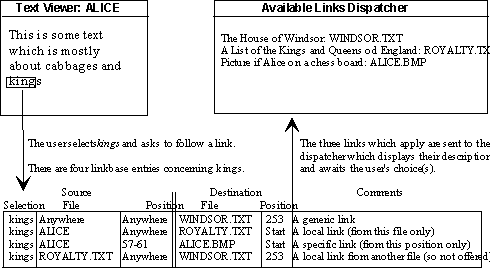 Microcosm architecture
applications
Separation of concerns:
Document storage and management
Link storage and management
Applications and presentation

Link services mediate the other components
Presentation
Hypermedia Link Services
Document Management System
text, video, audio, etc
Microcosm architecture
Link service comprises a sequence of filters

Filters are composable services that generate or manipulate links

Filter manager organises filters into chains
Distribution
Microcosm instances may publish filters to be used by other instances
F1
F2
F3
F2
F3
F4
FMS
FMS
DMS
DMS
Evaluation
Advantages
Disadvantages
Rich model of linking (generic links, n-ary links, etc)
Flexible document processing (multiple linkbases)
Integration with third-party applications
Poor scalabilityIntended for workgroups to enterprises
Distribution not intended from the outset
Arguably, no native document format
No support for link integrity
Open Hypermedia Protocol
Open Hypermedia Protocol
Enables client side applications to communicate with server side programs
Achieved by providing some ‘shim’ program that translates between OHP and the linkserver's native protocol
Applications would be able to work with all linkservices.

Was not aimed at web scale
OHP formed the basis for later integration efforts (FOHM)
Reich, S., Will, U.K., Nürnberg, P., Davis, H.C., Grønbæk, K, Millard, D.E. and Haake, J.M. (1999) Addressing interoperability in open hypermedia: the design of the Open Hypermedia Protocol. New Review of Hypermedia and Multimedia 5(1), pp. 207-248.
OHP architecture
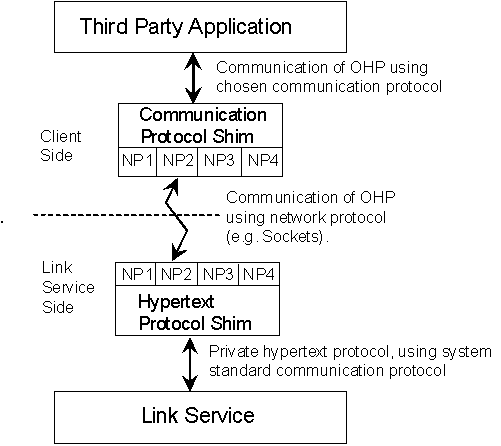 OHP data model
Location specifiers (LocSpec)
LocSpecs holds information about the position of an anchor
Byte offset within file
Occurrence of a given string (i.e. generic link)
Named location within content (c.f. HTML id attribute)

Generalisation of Dexter’s anchor values
But also:
Can also exist within links
Function to evaluate to identify anchor position
Grønbæk, K. and Trigg, R. (1996) Toward a Dexter-based model for open hypermedia: unifying embedded references and link objects. In HYPERTEXT '96: Proceedings of the the seventh ACM conference on Hypertext, pp.149-160.
Evaluation
Advantages
Disadvantages
Used in several demos and prototypes
Commonly-accepted data model
Shim architecture was naïve(expensive to implement)
High message overhead
Anderson, K.M. et al (1997) A critique of the Open Hypermedia Protocol. Journal of Inline Digital Information, 1(2). |Available at: https://journals.tdl.org/jodi/index.php/jodi/article/view/5
Link Integrity
http://www.flickr.com/photos/andreaswinterer/2460423132/
Link integrity
The endpoint of a link (source or destination) needs to define:
a node 
(optionally) a position within a node (locspec)

If an endpoint fails to resolve to the place intended by the author, then it (and the link) is broken

Two types of link integrity failure:
Dangling link
Content reference
Davis, H.D. (1998) Referential integrity of links in open hypermedia systems. Proceedings of Hypertext 98. pp. 207-216.
The dangling link problem
Occurs when an endpoint refers to an invalid node 
Commonly the result of a node being moved or deleted
Possible mitigations:
Responsibility of link creators (current practice on the Web)
Don’t allow links to things that move
Forward references(i.e. redirects to new location)
Guaranteed names (PURL servers, DMS)
The Hyper-G approach(i.e. propagate changes affecting links)
Link integrity checking agent (Spider)
The content reference problem
Occurs when an endpoint refers to a valid node, but to an incorrect location within that node
Commonly the result of changes/updates to the content of a node that are not reflected in links to that node
Possible mitigations:
The publishing model (i.e. published resources are read-only,  editing creates new resources)
Manual link editor
Link service-aware editing tools
Just-in-time link repairs
Express specific link positions using queries
Avoid specific links/anchors
Versioning (c.f. publishing model)
Use of diff files (c.f. JIT link repairs)
Who is Responsible, link owner or system?
Don’t bother: it’s a social issue.
Avoid the problem: use declarative link definitions
Loosely coupled: give the author tools to sort the problem if they want
Automated link repairs: fix problems as they're encountered
Tightly coupled: don’t let users have this freedom
Evaluating open hypermedia
Advantages
Disadvantages
Applications not responsible for maintaining "foreign" markup 
Tailor linkbases to user needs (contexts) 
Generic links, etc
Necessary for linking read-only media (e.g. CD-ROM, no permission)
Keeping links separately introduces potential consistency issues 
Integration with existing applications can be difficult
Next: Open Hypermedia on the Web